Avances en la Implementación de la Subvención C19RM 2.0
Presenta: Dra. Ana Guadalupe Flores Flores
San Salvador 6 de abril de 2022
ANTECEDENTES
Carta de presentación financiamiento Mitigación COVID 19 – 7 de abril 2021 Sra. Giulia Perrone, Gerente Regional América Latina y el Caribe: 

 “El financiamiento adicional puesto a disposición por el Mecanismo de respuesta a la COVID-19 (C19RM) del Fondo Mundial presenta una oportunidad importante para América Latina y el Caribe (ALC) para: 
• Responder a necesidades inmediatas en las respuestas nacionales a la COVID-19; 
• Adaptar las intervenciones al VIH, la tuberculosis y la malaria para recuperar los avances perdidos y encaminar las respuestas hacia el logro de las metas nacionales e internacionales; y 
• Preparar una salida sostenible de la pandemia para los sistemas de salud y comunitarias de la región. 

Por favor asegurarse que el dialogo país incluya el mecanismo de coordinación nacional de la COVID-19 y las comunidades más afectadas por la pandemia.”
ANTECEDENTES
7 Abril 21
Carta Asignación Financiamiento C19 RM División de Gestión de Subvenciones FM: 
15%  Asignación país para 2020-2022 ($2.8 millones)
Áreas prioritarias:  Los factores que se deberán tener en cuenta a la hora de realizar concesiones definitivas por encima de la Asignación básica del C19RM para cada solicitante serán, entre otros, los siguientes: 
• Consideraciones relativas a la COVID-19
• El alcance de la interrupción de los servicios en los programas financiados por el Fondo Mundial
• Los montos del financiamiento del C19RM concedidos previamente y los avances en la utilización de estos fondos; y 
• La disponibilidad de fondos de otras fuentes.
ANTECEDENTES
7 Abril 21
La Solicitud completa de financiamiento del C19RM puede incluir solicitudes de financiamiento para tres áreas prioritarias: 
• Intervenciones de control y contención de la COVID-19, lo que incluye EPI, medios de diagnóstico, tratamiento, comunicaciones y otras medidas públicas, tal como se especifica en las directrices de la OMS; 
• Medidas de mitigación de riesgos relacionadas con la COVID-19 para los programas de lucha contra el VIH, la tuberculosis y la malaria, incluido, entre otros, el apoyo a las intervenciones de la COVID-19 necesarias para la ejecución segura de campañas y programas de VIH, tuberculosis y malaria a nivel comunitario y de los centros de salud; y 
• Refuerzo ampliado de aspectos clave de los sistemas de salud y comunitarios, como las redes nacionales de laboratorios, las cadenas de suministro y las respuestas comunitarias, para abordar los enfoques basados en la promoción, los servicios, la rendición de cuentas y los derechos humanos.
ANTECEDENTES
Consideraciones importantes para la elaboración de solicitudes de financiamiento del C19RM 
La Solicitud completa de financiamiento del C19RM debe cumplir los siguientes requisitos:
Directrices de la OMS.
Equidad de género y derechos humanos. 
Armonización y aprobación. 
Coordinación del financiamiento basada en pruebas. 
Fuentes de financiamiento.
Optimización de los recursos. 
Inversiones de los sistemas de salud.
ANTECEDENTES
El Mecanismo Coordinador de País -MCP ES- creó el Comité de Propuestas C19RM, conformado por miembros del MCP – ES, equipo técnico del Programa Nacional de ITS/VIH, Programa Nacional de Tuberculosis, asimismo por integrantes de ALF, ONUSIDA, Plan Internacional, Comisión Nacional de Coordinación de la COVID-19 y por un consultor externo para la elaboración de la solicitud, la consultora de OBSERVA TB y el consultor de Plataforma LAC, con la finalidad de dirigir el proceso de diálogos comunitarios y posteriormente la elaboración de la solicitud C19RM.
Los diálogos se realizaron en coordinación con todo este equipo y abarcaron 5 sectores: Personas afectadas por el VIH, TB y Malaria, PASTM (5 de mayo), Poblaciones Clave, PC (5 de mayo); Personas Adultas Mayores, PMM (12 de mayo); Personas con Discapacidad, PcD (14 de mayo); y Personas Afectadas por la TB, PATB (20 de mayo). 
Estos diálogos se realizaron en las modalidades virtual, dual y presencial adaptándose a cada una de las poblaciones y ajustando la metodología para la participación significativa de cada sector.
Convenio SLV-C-MOH 2022-2024
Subvención SLV-C-MOH 2022-2024
Financiamiento consolidado:
POBLACIONES CLAVES  C19 RM  2.0 
 2022-2024
Representantes de la OSC : Personas Afectadas por el VIH, la TB y la Malaria (PASTM) y Poblaciones Clave (PC)
Personas alta vulnerabilidad: Asma, Enfermedad pulmonar obstructiva crónica (EPOC),  fibrosis pulmonar idiopática y quística, e  Hipertensión Pulmonar
Objetivo Principal
Mitigar impacto COVID 19 en las poblaciones priorizadas
Personas con Discapacidad (PcD)
Personas adultos mayor en albergues
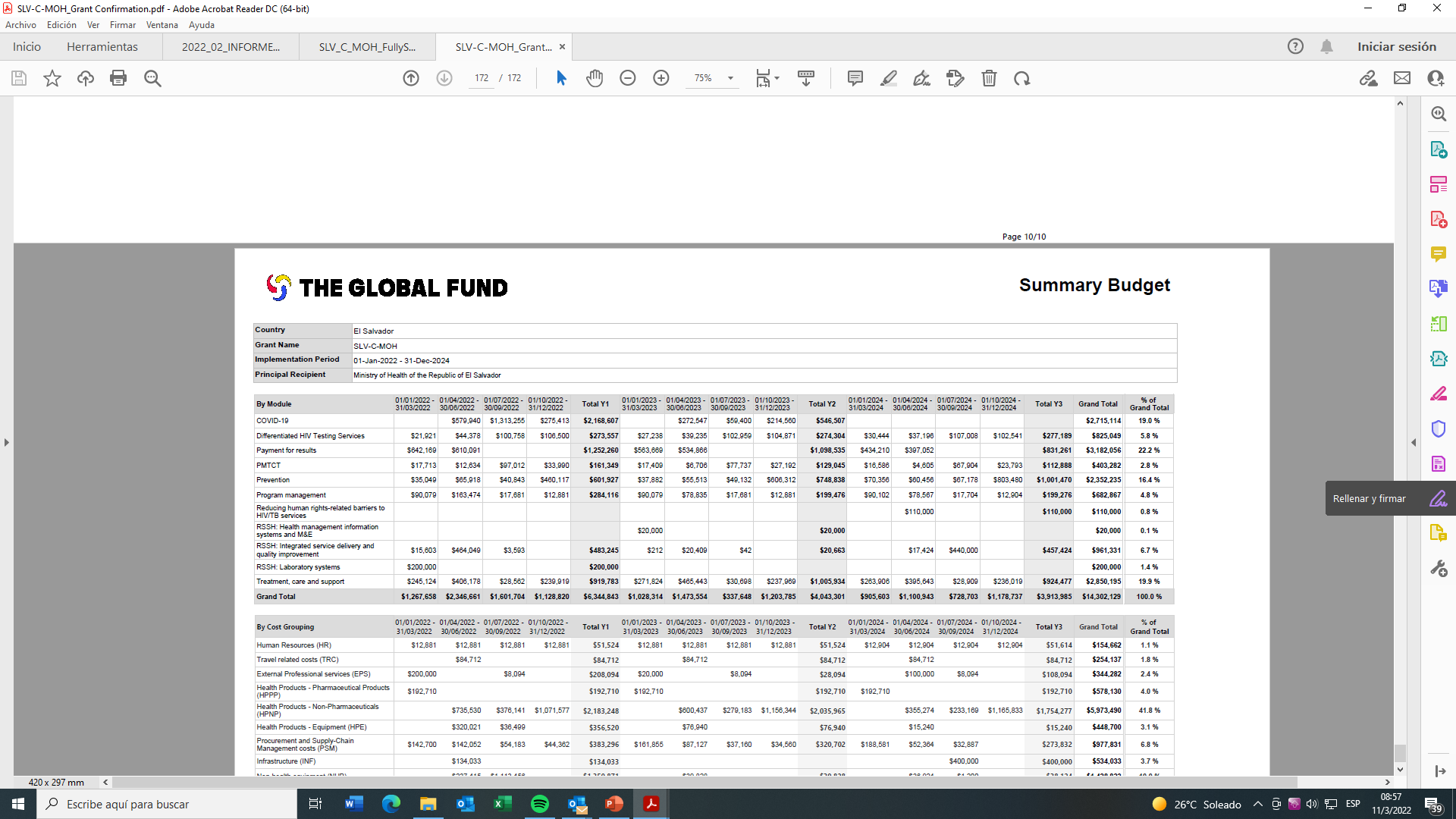 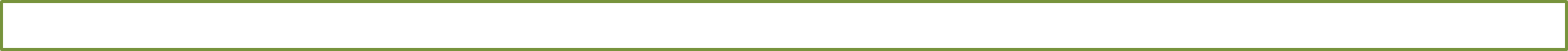 Subvención SLV-C-MOH 
PLAN DE COMPRAS 2022 POR GESTOR
Presupuesto  C19 RM 2022 PNUD

 Readecuación de áreas e instalación de tanques contenedores agua para 17 asilos, equipo para el suministro de oxigeno de alta pureza, Antiséptico en gel, jabón liquido frasco de 950-1000 ml con dispensador
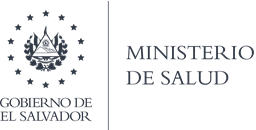 Presupuesto C19 RM 2022 WAMBOAspiradores de secreciones, concentradores de oxigeno, oxímetros, termómetros infrarrojos, mascarillas quirúrgicas, guantes, botas de hule.
Presupuesto Transformación Digital C19 RM 2022 MINSAL El propósito final de la Transformación Digital es la integración del Sistema Nacional Integrado de Salud (SNIS) e instalación de expediente en línea, registro nominal: Servidores, tablets, equipos de computo, servicios de cableado puntos de red y UPS.